Gerak vertikal
Pertemuan ke-6
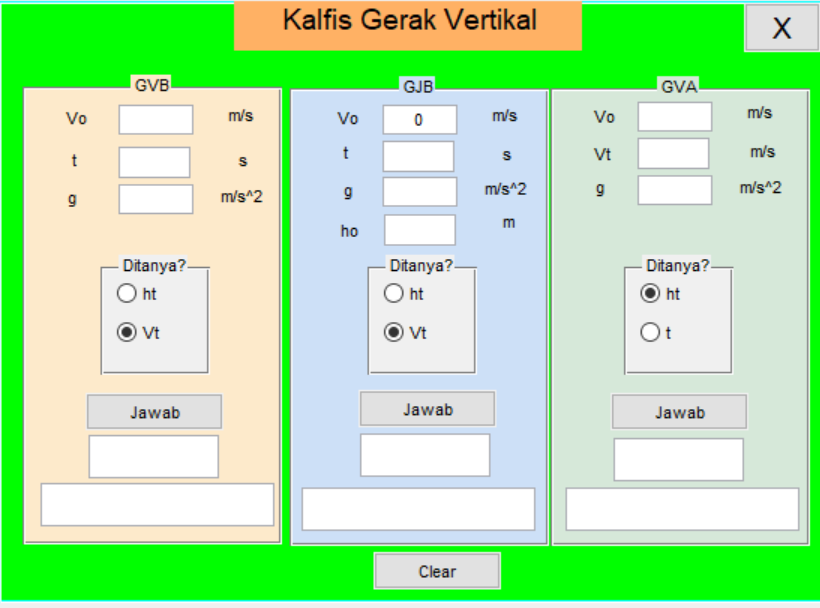 Membuat Kalkulator Gerak Vertikal
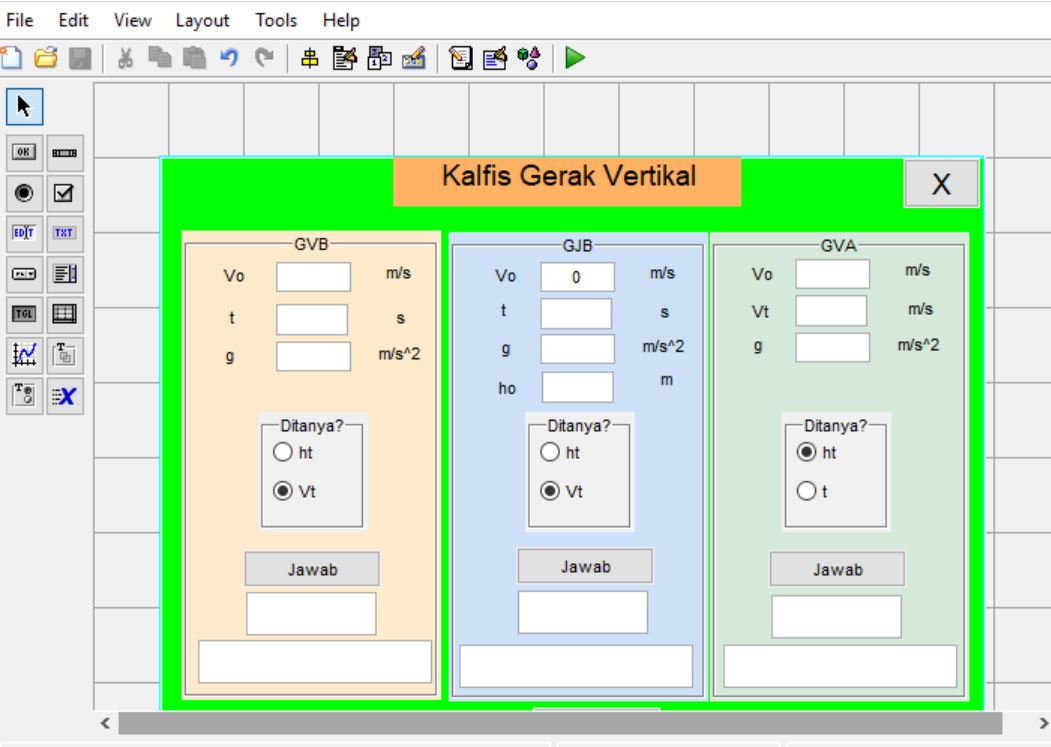 Codingan Kalkulator Gerak Vertikal
1. Codingan Push button satu/ GVB
% --- Executes on button press in Jawab.
function Jawab_Callback(hObject, eventdata, handles)
% hObject    handle to Jawab (see GCBO)
% eventdata  reserved - to be defined in a future version of MATLAB
% handles    structure with handles and user data (see GUIDATA)
 
Vo = str2double(get(handles.Vo,'string'));
t = str2double(get(handles.t,'string'));
g = str2double(get(handles.g,'string'));
 
ht = ((Vo*t)+(0.5*g*t^2));
Vt = (Vo + (g*t));
a=get(handles.ht,'value')
b=get(handles.Vt,'value')
 
if (a==1)
set(handles.hasil,'string',ht);
set(handles.hasil,'string',sprintf('ht= %d m', ht));
set(handles.rumus,'string','ht= Vo.t + 1/2.g.t^2');
else(b==1)
set(handles.hasil,'string',Vt);
set(handles.hasil,'string',sprintf('Vt= %d m/s', Vt));
set(handles.rumus,'string','Vt= Vo + g.t');
end
2. Codingan Push button dua/ GJB
% --- Executes on button press in Jawabb.
function Jawabb_Callback(hObject, eventdata, handles)
% hObject    handle to Jawabb (see GCBO)
% eventdata  reserved - to be defined in a future version of MATLAB
% handles    structure with handles and user data (see GUIDATA)
Vob = str2double(get(handles.Vob,'string'));
tb = str2double(get(handles.tb,'string'));
gb = str2double(get(handles.gb,'string'));
ho = str2double(get(handles.h,'string'));
 
htb = (0.5*gb*tb^2);
Vtb = (gb*tb);
a=get(handles.htb,'value')
b=get(handles.Vtb,'value')
 
if (a==1)
set(handles.hasilb,'string',htb);
set(handles.hasilb,'string',sprintf('ht= %d m', htb));
set(handles.rumusb,'string','ht= 1/2.g.t^2');
else(b==1)
set(handles.hasilb,'string',Vtb);
set(handles.hasilb,'string',sprintf('Vt= %d m/s', Vtb));
set(handles.rumusb,'string','Vt= g.t');
end
3. Codingan Push button tiga/ GVA
% --- Executes on button press in Jawaba.
function Jawaba_Callback(hObject, eventdata, handles)
% hObject    handle to Jawaba (see GCBO)
% eventdata  reserved - to be defined in a future version of MATLAB
% handles    structure with handles and user data (see GUIDATA)
Voa = str2double(get(handles.Voa,'string'));
Vta = str2double(get(handles.Vta,'string'));
ga = str2double(get(handles.ga,'string'));
 
hta = ((Voa^2-Vta^2)/ (2*ga));
ta = (Voa-Vta)/ga;
a=get(handles.hta,'value')
b=get(handles.ta,'value')
 
if (a==1)
set(handles.hasila,'string',hta);
set(handles.hasila,'string',sprintf('ht= %d m', hta));
set(handles.rumusa,'string','ht= (Voa^2-Vta^2) / (2*ga)');
else(b==1)
set(handles.hasila,'string',ta);
set(handles.hasila,'string',sprintf('t= %d s', ta));
set(handles.rumusa,'string','t= (Voa-Vta)/ga');
end
4. Codingan Clear dan  Exit
% --- Executes on button press in Clear.
function Clear_Callback(hObject, eventdata, handles)
% hObject    handle to Clear (see GCBO)
% eventdata  reserved - to be defined in a future version of MATLAB
% handles    structure with handles and user data (see GUIDATA)
set(handles.Vo,'string',' ');
set(handles.t,'string',' ');
set(handles.g,'string',' ');
set(handles.hasil,'string',' ');
set(handles.rumus,'string',' ');
set(handles.Vob,'string','0');
set(handles.tb,'string',' ');
set(handles.gb,'string',' ');
set(handles.h,'string',' ');
set(handles.hasilb,'string',' ');
set(handles.rumusb,'string',' ');
set(handles.Voa,'string',' ');
set(handles.Vta,'string',' ');
set(handles.ga,'string',' ');
set(handles.hasila,'string',' ');
set(handles.rumusa,'string',' ');
% --- Executes on button press in Exit.
function Exit_Callback(hObject, eventdata, handles)
% hObject    handle to Exit (see GCBO)
% eventdata  reserved - to be defined in a future version of MATLAB
% handles    structure with handles and user data (see GUIDATA)
close;
Contoh Tampilan Hasil Perhitungan
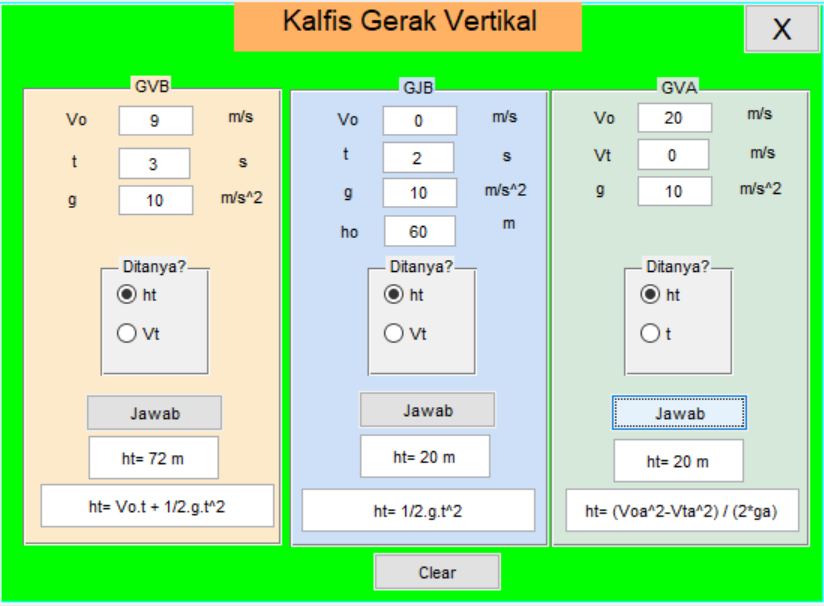 TERIMAKASIH